On Beyond ObjectsProgramming in the 21th centuryCOMP 590-059 Fall 2021
David Stotts
Computer Science Dept
UNC Chapel Hill
Erlangexample modules
A process is created and terminated extremelly fast, that's why you can actually have thousands of them.
A process executes some piece of code, then it terminates. It can also run forever.
Example Erlang Modules
To Practice, and to see Bignums in action
Taken from a paper by Joe Armstrong (includes the example code).
Here are several modules that build on each other
First some linear algebra computations
Next a prime number package that uses the linear algebra
Finally a public key crypto package
A process is created and terminated extremelly fast, that's why you can actually have thousands of them.
A process executes some piece of code, then it terminates. It can also run forever.
Module “lin”
First a simple module on Linear Algebra
-module(lin).
-export([pow/3,gcd/2,str2int/1,int2str/1,solve/2,inv/2]).

%%== pow/3 =============================================
%% Computes V = (A^B) mod M
pow(A, 1, M) -> A rem M;
pow(A, 2, M) -> A*A rem M;
pow(A, B, M) ->
   B1 = B div 2,
   B2 = B - B1,
   %% B2 = B1 or B1+1
   P = pow(A, B1, M),
   case B2 of
      B1 -> (P*P) rem M;
      _  -> (P*P*A) rem M
   end.
A process is created and terminated extremelly fast, that's why you can actually have thousands of them.
A process executes some piece of code, then it terminates. It can also run forever.
Module “lin”
%%== gcd/2 ==============================================
%% Computes the greatest common denominator of A and B
gcd(A, B) when A < B -> gcd(B, A);
gcd(A, 0) -> A;
gcd(A, B) -> gcd(B, A rem B).

%%== str2int/1 ==========================================
%% Converts a string to a base 256 integer
str2int(Str) -> str2int(Str, 0).

str2int([H|T], N) -> str2int(T, N*256+H);
str2int([], N) -> N.

%%== int2str/1 ============================================
%% Converts a base 256 integer to a string
int2str(N) -> int2str(N, []).

int2str(N, L) when N =< 0 -> L;
int2str(N, L) ->  N1 = N div 256,  H = N - N1*256,
                  int2str(N1, [H|L]).
A process is created and terminated extremelly fast, that's why you can actually have thousands of them.
Module “lin”
%%== solve/2 ==============================================
%% Computes C s.t. A*C mod B = 1  ( if such C exists )
solve(A, B) -> case catch s(A,B) of
                  insoluble -> insoluble;
                     {X, Y} -> case A * X - B * Y of
                                  1     -> {X, Y};
                                  other -> error
                               end
               end.
s(_, 0)  -> throw(insoluble);  % throw
s(_, 1)  -> {0, -1};
s(_, -1) -> {0, 1};
s(A, B)  ->  K1 = A div B, K2 = A - K1*B, {Tmp,X} = s(B,-K2), 
             {X, K1 * X - Tmp}.
%%== inv/2 ================================================
%% Solves the lin.congruence A*X-B*Y = 1 (if solvable)
inv(A, B) ->  case solve(A, B) of
                 {X, _} -> if X < 0 -> X + B;
                                  true  -> X
                           end;
                      _ -> no_inverse
              end.
A process is created and terminated extremelly fast, that's why you can actually have thousands of them.
Module “primes”
Now a module on Primes, using bignums
-module(primes).
-export( [ make/1, is_prime/1, make_prime/1 ] ).

%%== make/1 ===================================================
%% Generates a random integer I with N decimal digits.

make(N) -> new_seed(), make(N, 0).

make(0, D) -> D;
make(N, D) -> make(N-1, D*10 + (random:uniform(10)-1)).

new_seed() ->
   {_,_,X} = erlang:now(),
   {H,M,S} = time(),
   H1 = H * X rem 32767,
   M1 = M * X rem 32767,
   S1 = S * X rem 32767,
   put(random_seed, {H1,M1,S1}).
A process is created and terminated extremelly fast, that's why you can actually have thousands of them.
Module “primes”
%%== isprime/1 , 2, 3 ==========================================
%% tests if N is a prime number

is_prime(D) -> new_seed(), is_prime(D, 100).
     
is_prime(D, Ntests) ->
   N = length(integer_to_list(D)) -1,
   is_prime(Ntests, D, N).
     
is_prime(0, _, _) -> true;
is_prime(Ntest, N, Len) ->
   K = random:uniform(Len),
   %% A is a random number less than N 
   A = make(K),
   if A < N -> case lin:pow(A,N,N) of
                  A -> is_prime(Ntest-1,N,Len);
                  _ -> false
               end;
      true -> is_prime(Ntest, N, Len)
   end.
A process is created and terminated extremelly fast, that's why you can actually have thousands of them.
Module “primes”
%%== make_prime/1 , 2 ===========================================
%% Generates a random prime P with at least K decimal digits  
make_prime(K) when K > 0 ->
   new_seed(),
   N = make(K),
   if N > 3 ->
         io:format("Generating a ~w digit prime ",[K]),
         MaxTries = N - 3,
         P1 = make_prime(MaxTries, N+1),
         io:format("~n",[]),   % or io:fwrite
         P1;
      true -> make_prime(K)
   end.
     
make_prime(0, _) -> exit(impossible); % exit
make_prime(K, P) ->
   io:format(".",[]),
   case is_prime(P) of
      true  -> P;
      false -> make_prime(K-1, P+1)
   end.
A process is created and terminated extremelly fast, that's why you can actually have thousands of them.
Module “rsa”
A module on RSA Public Key Cryptography
This section illustrates the principles behind public key cryptography and implements a simple system in Erlang. 
A few definitions:
The RSA public keys system is characterized by two 2-tuples of integers  {N, A} and {N, B} 
one tuple is called the private key and is openly published in a catalogue
the other is called a private key and is kept secret
To encrypt a message M with the private key { N, A } we compute 
           E  =  M^N mod A  ( E  is now the encrypted message )
to decrypt the message we use the public key { N, B } and compute 
          E ^B mod N 
   which gets you back to where you started, with M
A process is created and terminated extremelly fast, that's why you can actually have thousands of them.
Module “rsa”
Steps in the Process for Making the Keys
We generate two large primes p and q 
We compute n = pq and phi(n) = (p-1)*(q-1)
We choose a random b ( where 0 < b < phi(n) ) such that gcd(b, phi(n)) = 1
We compute a = b^(-1) mod phi(n) using the Euclidean algorithm
We publish n and b in a directory as our public key 
We keep a secret, and use { n, a } as our private key
A process is created and terminated extremelly fast, that's why you can actually have thousands of them.
Module “rsa”
Steps in the Process for Send/Receive a Message
When we send a message we encode with the public key for the person we are sending to
When we receive a message, we always decode with our own private key
So this means . . .
To send a message M to person R, we look up R’s public key Rpub  in the public catalog
We encode M with key Rpub  to get Menc , and send it
When R receives our Menc ,  R decodes it with R’s private key  Rpriv .  So anyone can send R a messange, but only R can decode and read it.
A process is created and terminated extremelly fast, that's why you can actually have thousands of them.
Module “rsa”
A module on Public Key Cryptography
Example: (from the Erlang) shell

1 > A = 117298167.  % pub key { A, N }
117298167.
2 > B = 412261863.  % priv key { B, N }
412261863
3 > N = 2315306317.
2315306317
4 > M = "cat".       % the message M       
"cat"
5 > I = lin:str2int(M).
6513012
6 > E = lin:pow(I, A, N).
337586                      % the encrypted message E
7 > D = lin:pow(E, B, N).
6513012                     % decrypted and back to M
8 > lin:int2str(D).
"cat"
A process is created and terminated extremelly fast, that's why you can actually have thousands of them.
Module “rsa”
-module(rsa).
-compile( [export_all] ).

%%== make_sig/1 =================================================
make_sig(Len) ->
   %% generate two <Len> digit prime numbers
   P = primes:make_prime(Len),
   io:format("P = ~p~n", [P]),
   Q = primes:make_prime(Len),
   io:format("Q = ~p~n", [Q]),
   N = P*Q,
   io:format("N = ~p~n", [N]),
   Phi = (P-1)*(Q-1),
   %% now make B such that B < Phi and gcd(B, Phi) = 1
   B = b(Phi),
   io:format("Public key (B) = ~p~n", [B]),
   A = lin:inv(B, Phi),
   io:format("Private key (A) = ~p~n", [A]),
   {{B,N},{A,N}}.
END
Done by “list comprehension”
Based on mathematical “set builder notation” 
(also known as set comprehension)
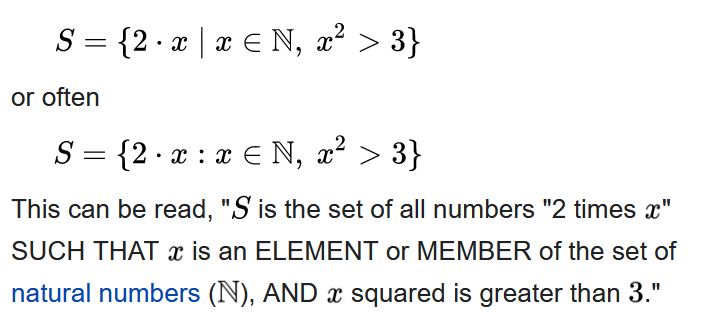 List comprehension is a language feature in Erlang,
as well as is some form in Haskell, Clojure, Python, Julia
Assignment
Due ???
1) Write some Java Threads progs
Sample APL Program (source)
Conway’s Game of Life
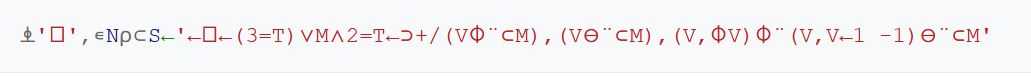 Alan Kay on APL
APL Has been called a “write-only language”
And so you know…